Culturally Diverse 
Society
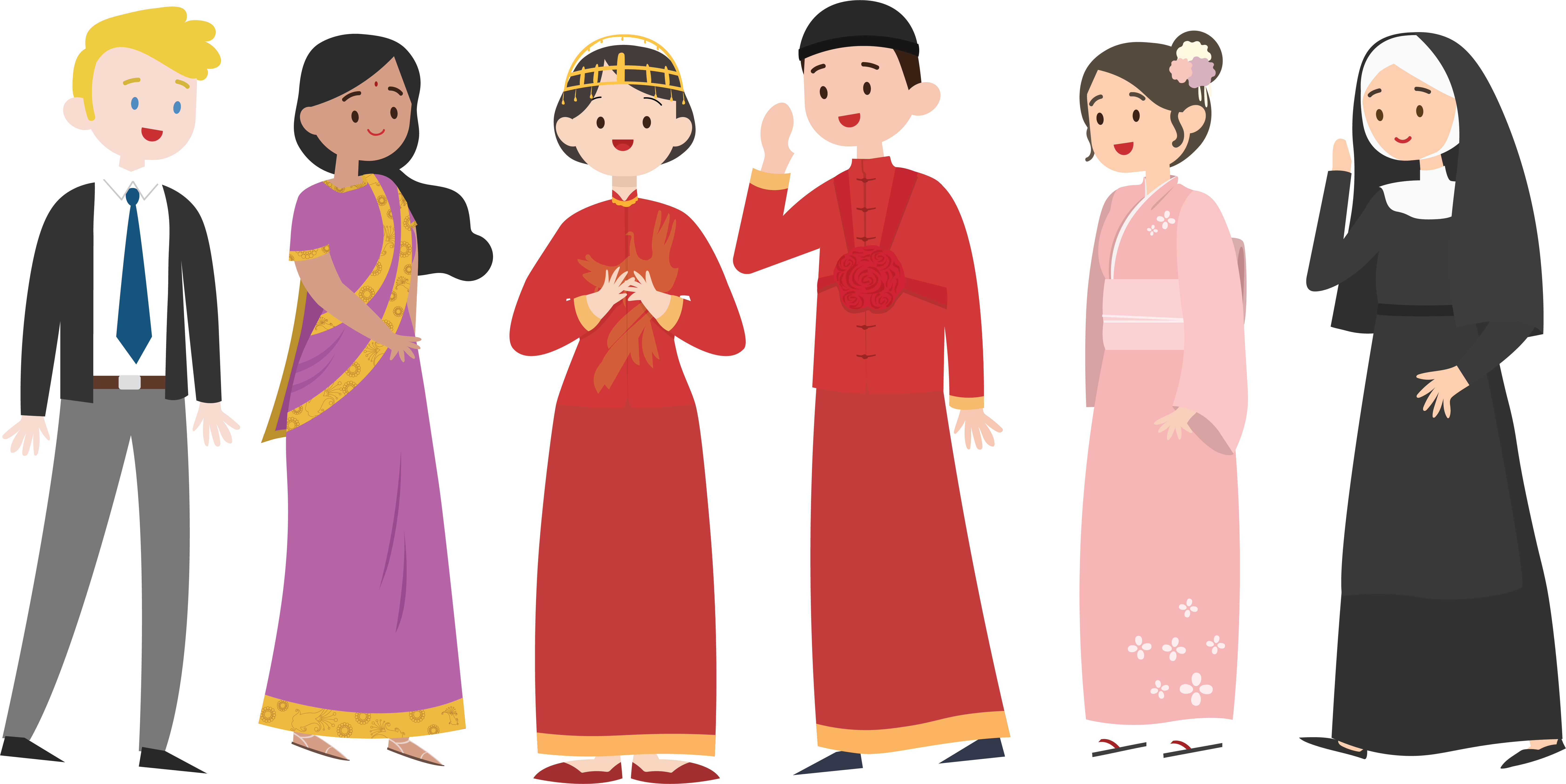 What is a Culturally Diverse Society?
A culturally diverse society refers to the acceptance, respect and coexistence of different races, traditions, customs, religions and lifestyles etc.
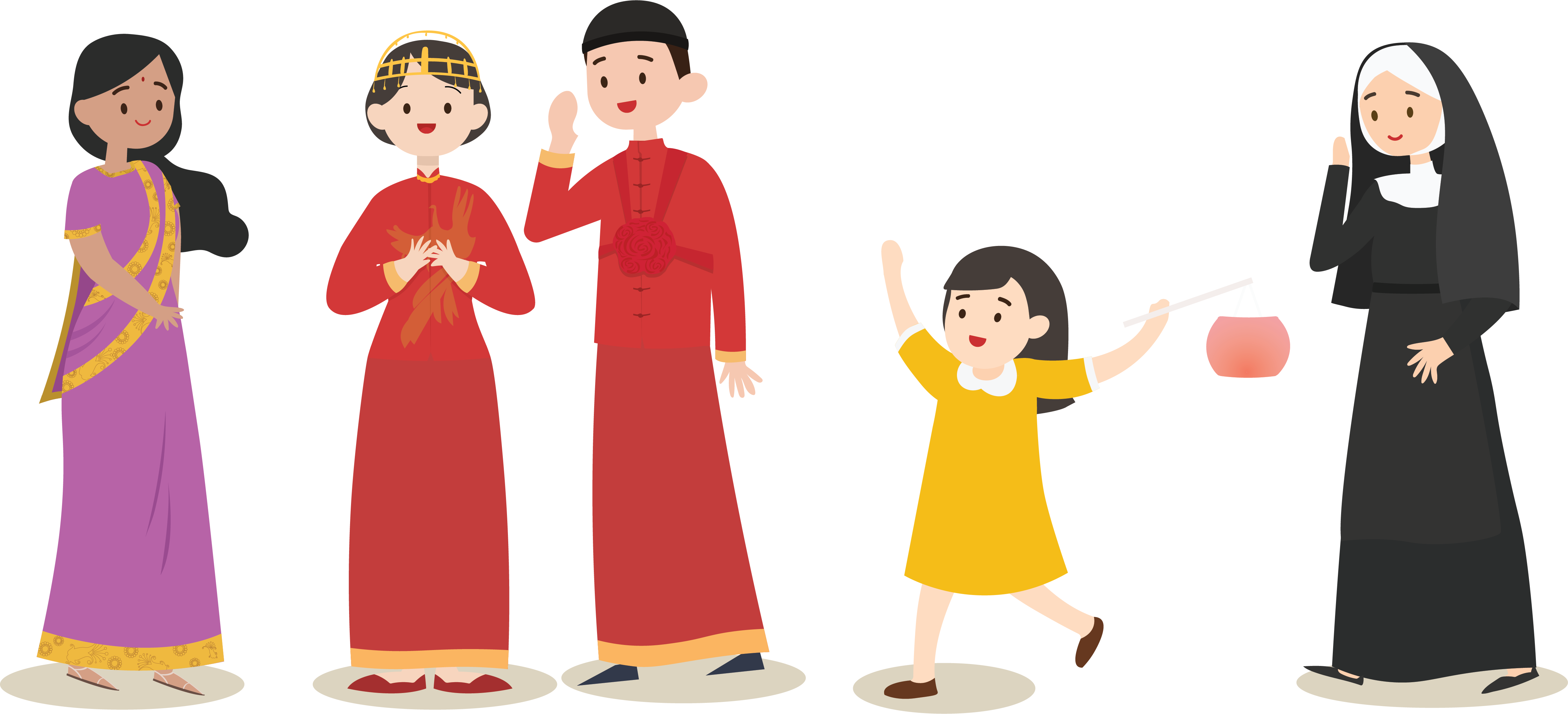 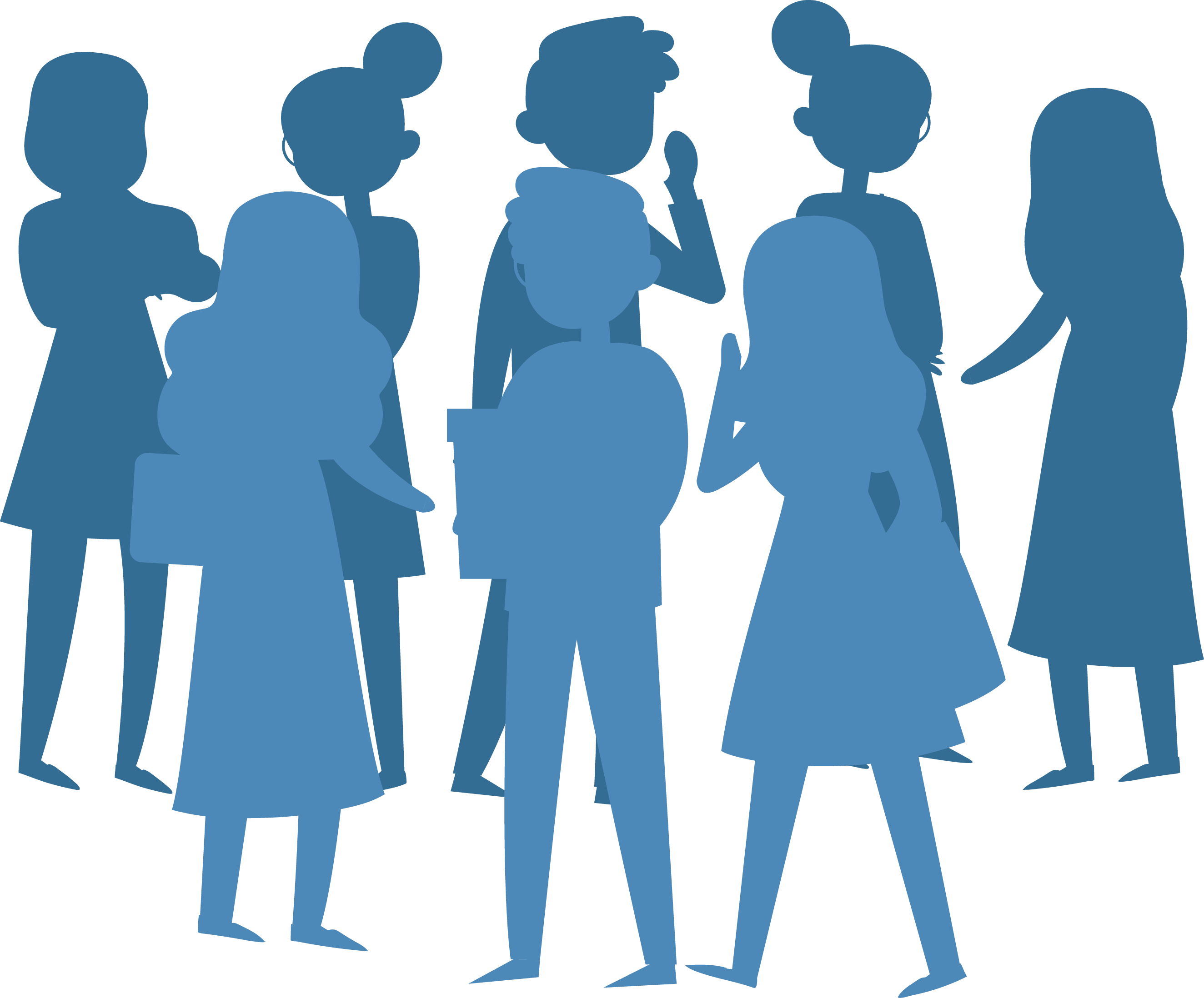 Hong Kong is a society of cultural diversity
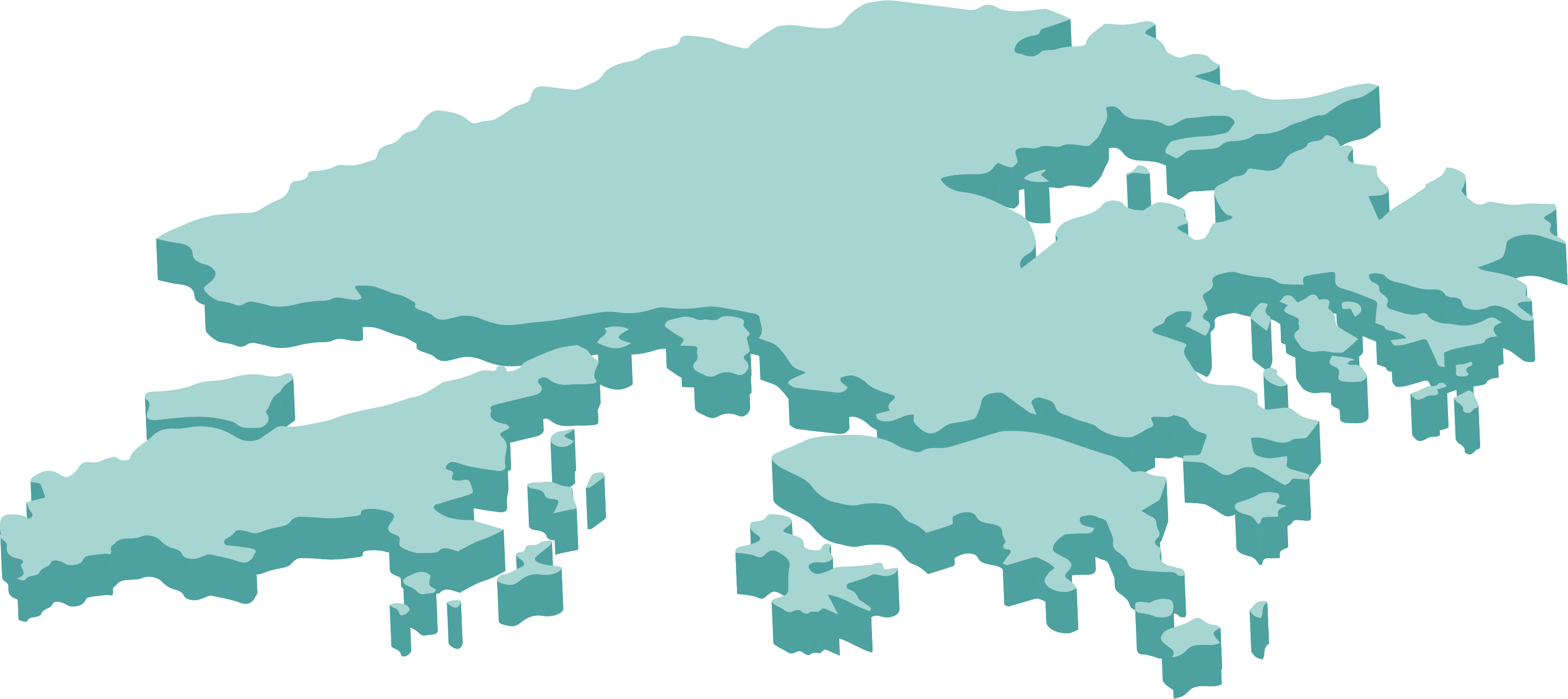 Hong Kong is a society of cultural diversity.
One of the reasons is that during the turmoil in the 20th century, many immigrants from the Mainland to Hong Kong bring their cultures, arts and customs and integrated them with local cultures, developing a culturally diversified society in Hong Kong.
Hong Kong is a society of cultural diversity
In addition, different ethnic groups living in Hong Kong have contributed to the integration and coexistence of diversified culture in Hong Kong. Therefore, cultural diversity has enriched our lives.
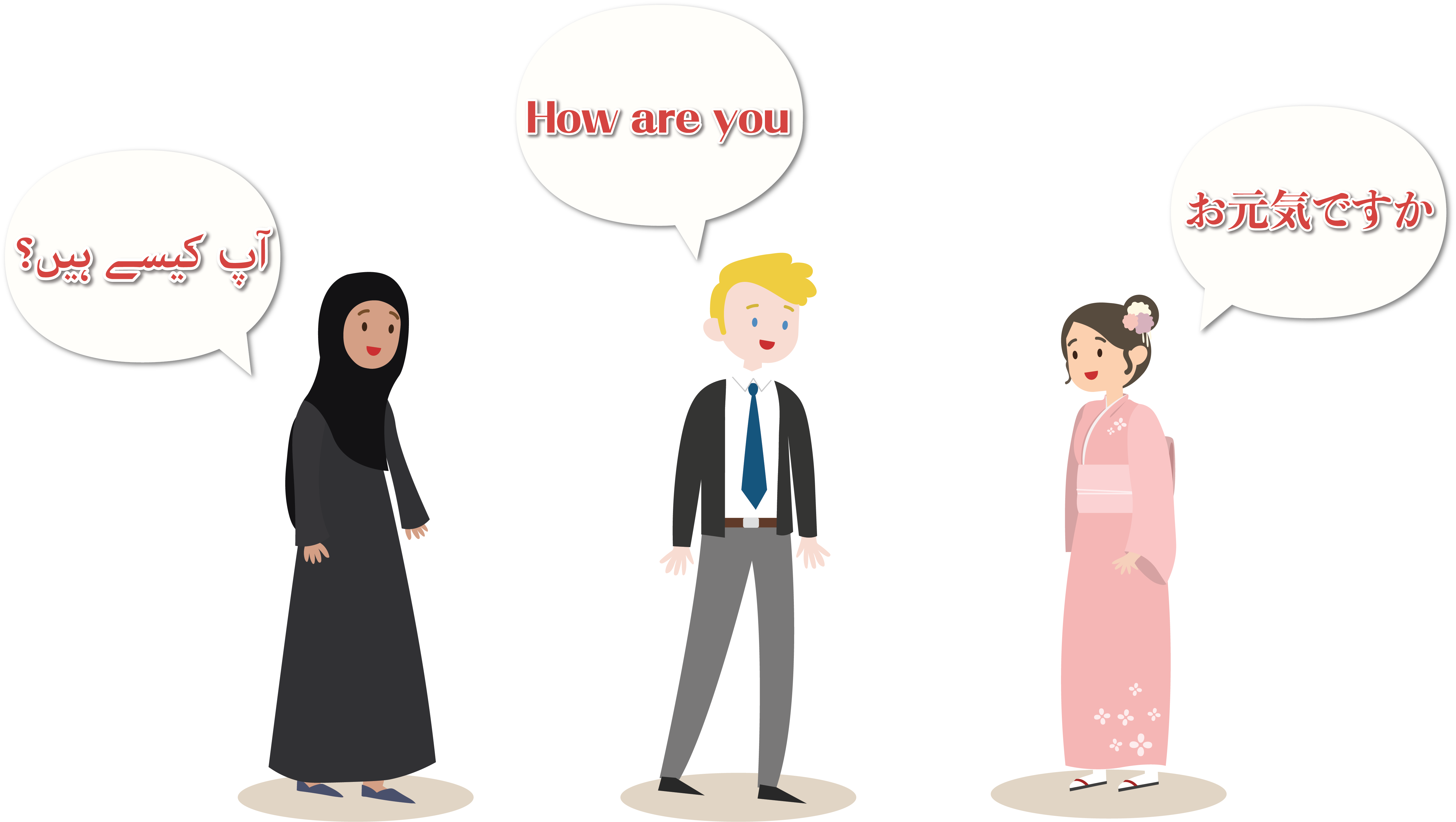 The establishment of 
a culturally diverse society
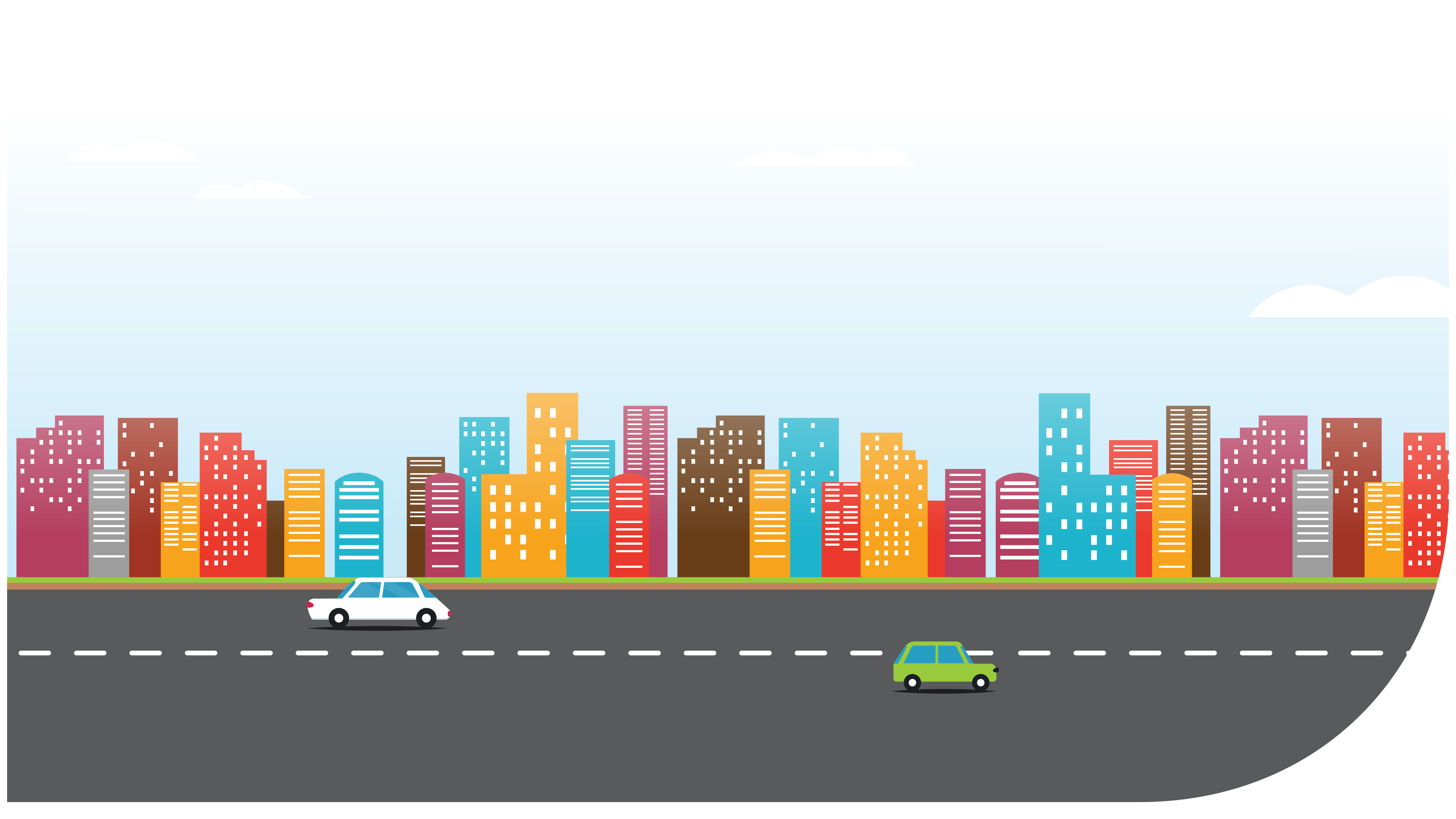 The establishment of a culturally diverse society requires a society to take care of the needs of people of different genders and ethnic groups by paying greater attention to its cultures, systems and public facilities.
The establishment of 
a culturally diverse society
For example, in order to address different physical needs of males and females, the Legislative Council amended the laws and increased the ratio of male to female sanitary fitments in public places.
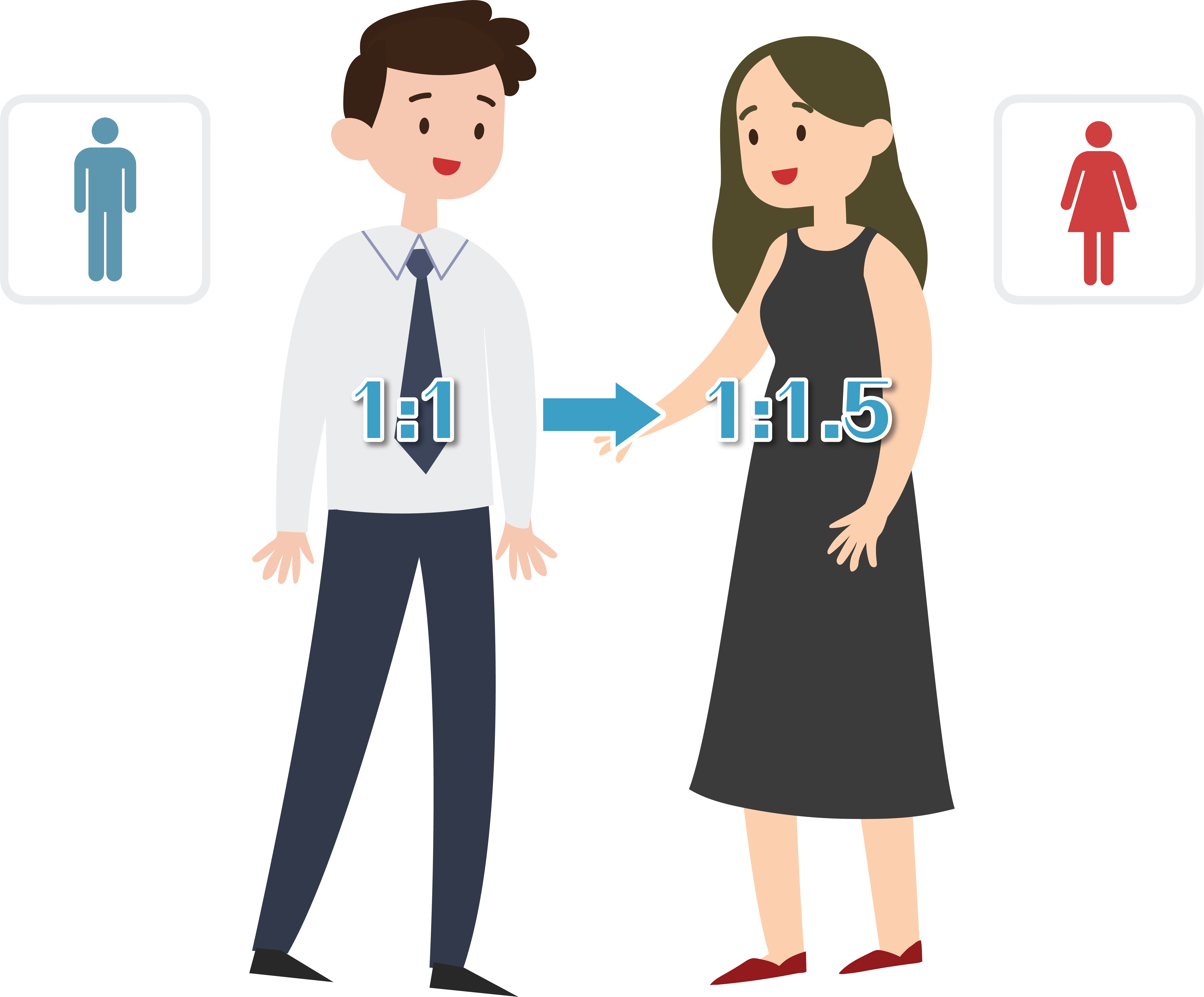 Racial Harmony
As to racial harmony, the Education Bureau provides additional funding each year to step up the support for non-Chinese speaking students in learning Chinese.
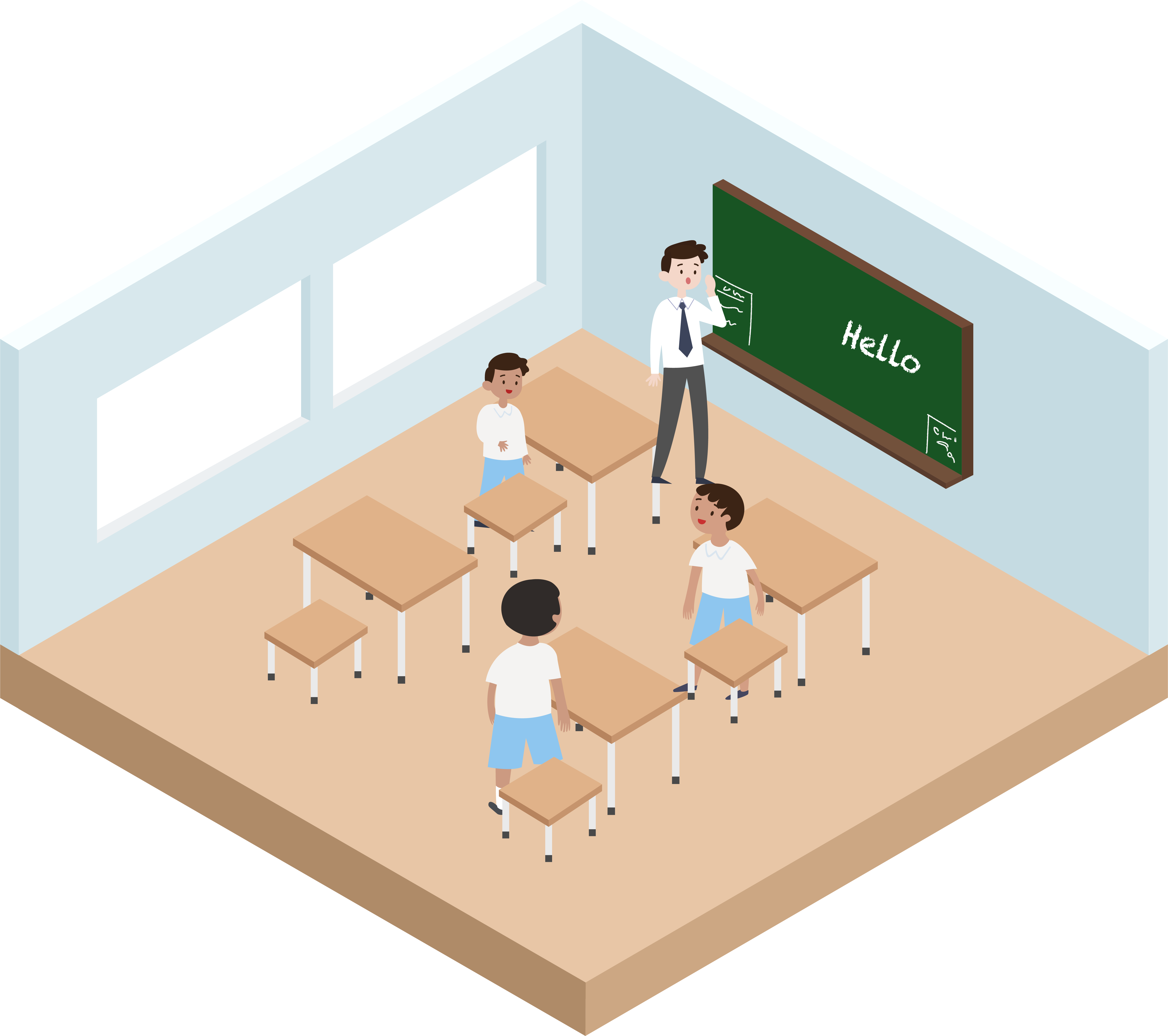 Racial Harmony
In addition, radio programmes targeted at ethnic minorities in their native tongues are provided for them to obtain information. This helps to promote social integration and create a more equitable public space.
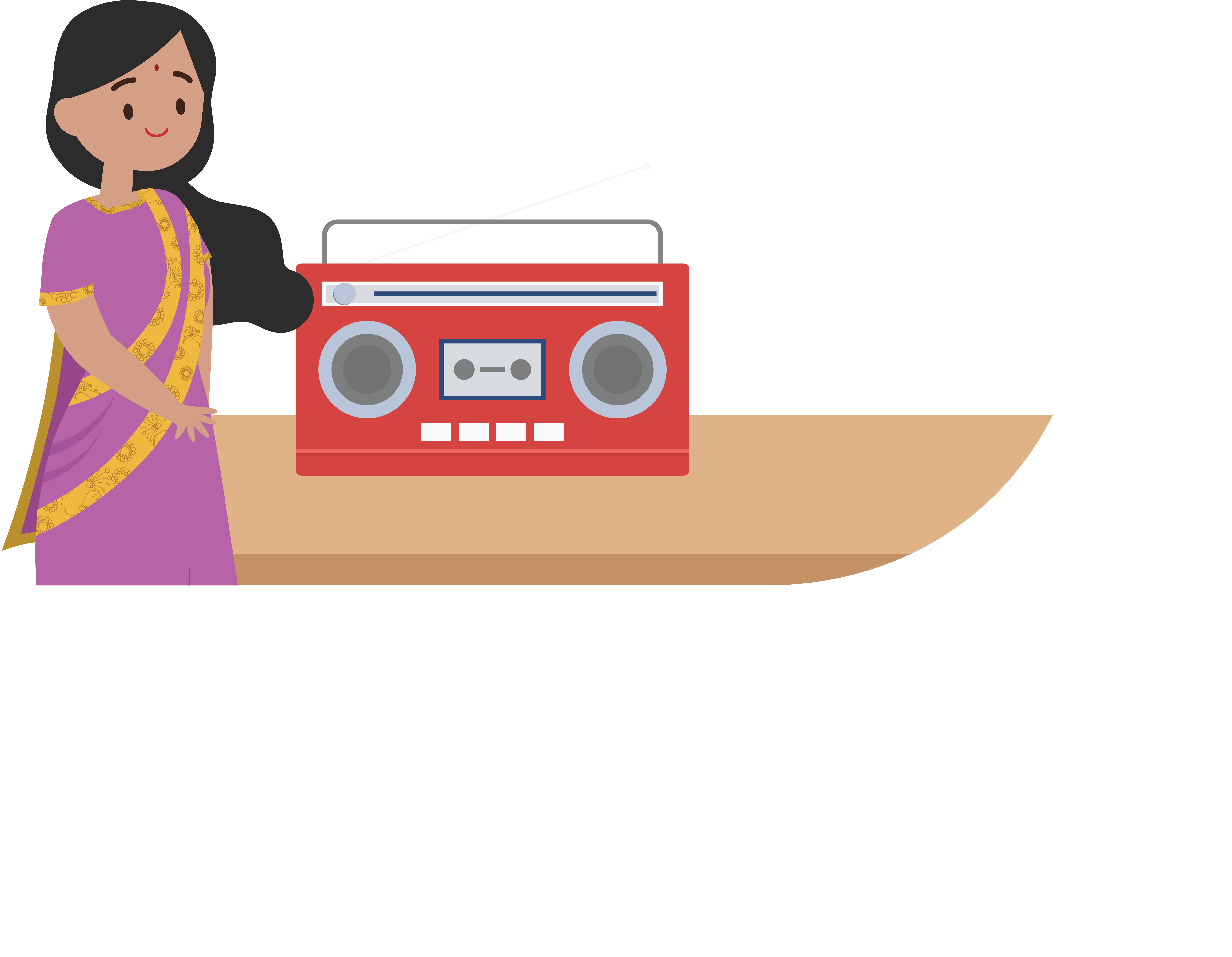 Conclusion
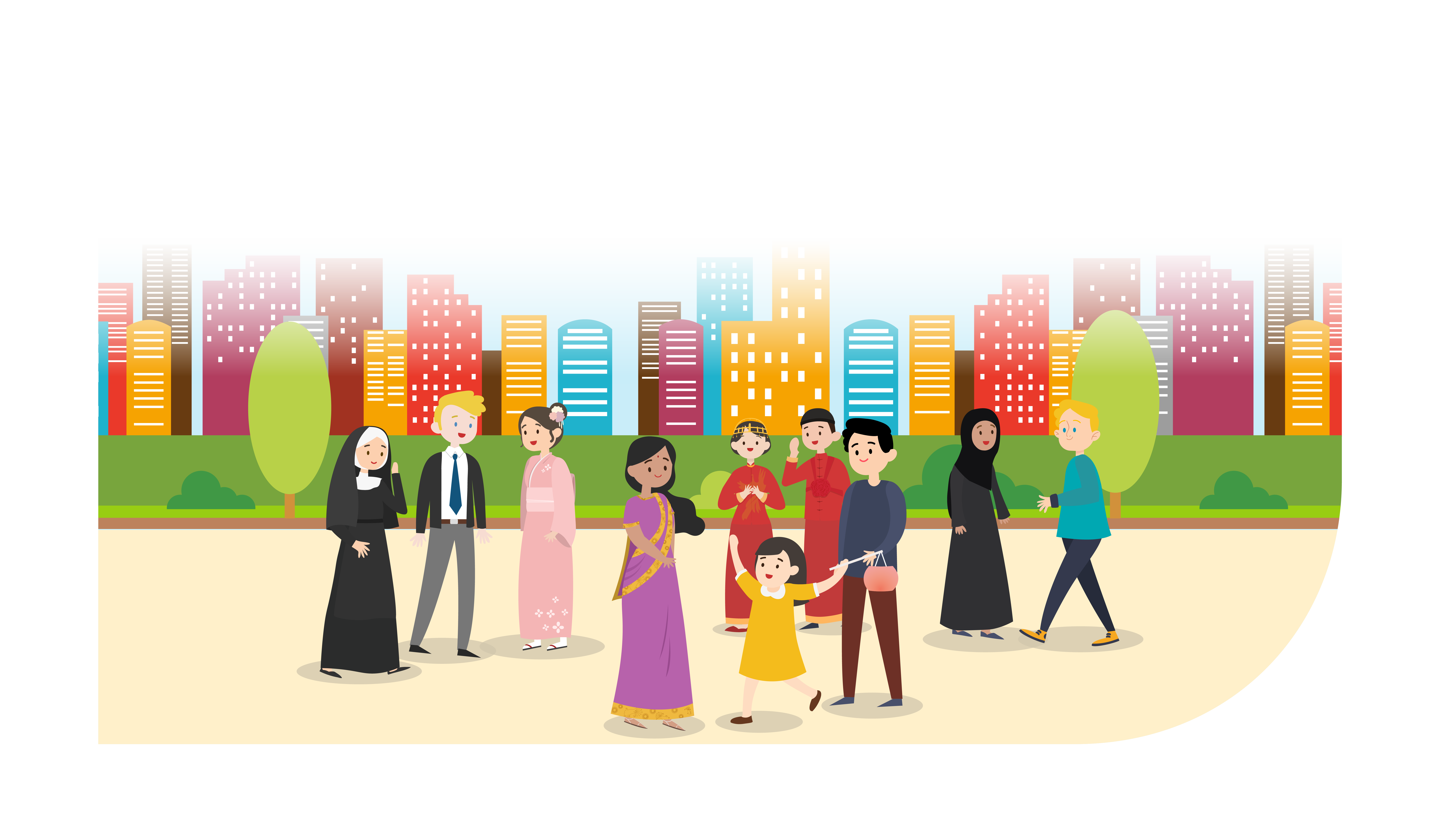 To conclude, Hong Kong is a society of cultural diversity that supports people of different races and genders in finding their own values, and allows them to realise their talents and make contributions to society.